Momentum - Collisions
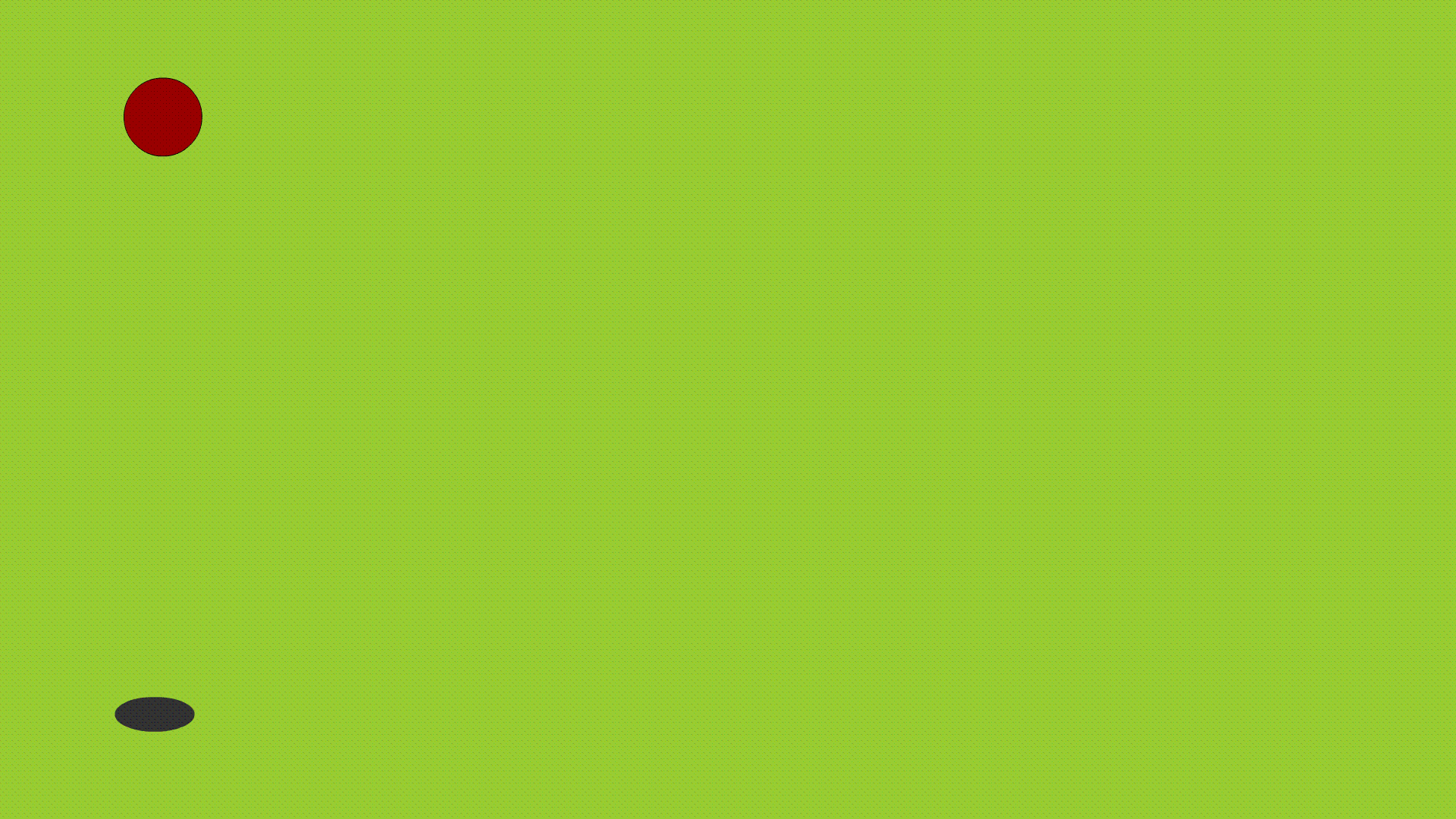 Experience tells you that different balls will rebound to different heights.

A tennis ball will bounce higher than a cricket ball.
The surface a ball bounces against will also affect the bounce.

A tennis ball will rebound higher if it is dropped onto a solid concrete floor rather than onto a carpeted floor.

In this lesson, we will look at these situations more closely.
Momentum - Collisions
When two bodies with known masses and velocities collide, their velocities afterwards are unknown.

You need two equations to be able to calculate these two unknowns.
One is the Conservation of Momentum equation:
		Total Initial Momentum = Total Final Momentum
The constant e is the coefficient of restitution. It depends on the elasticity of the bodies and has a value in the range 0 ≤ e ≤ 1.
Momentum - Collisions
The constant e is the coefficient of restitution. It depends on the elasticity of the bodies and has a value in the range 0 ≤ e ≤ 1.

e = 0 if the impact is inelastic (that is, there is no rebound)
e = 1 if the impact is perfectly elastic
Momentum - Collisions
Q 12kg
P 4kg
20 ms-1
4 ms-1
Initially:
v2 ms-1
v1 ms-1
*
After Impact:
Conservation of momentum:   4 x 20 + 12 x ( –4 ) = 4v1 + 12v2
				
				    v1 + 3v2 = 8       (1)
(1) + (2) gives:	4v2 = 20		 v2 = 5  

Substituting into (1) gives:	  v1 = 8 – 15 = –7 

So P moves at 7 ms-1 and Q moves at 5 ms-1 and both change direction after impact.
Momentum - Collisions
Before impact:
After impact:
θ
Momentum - Collisions
Before impact:
After impact:
θ
Momentum - Collisions
Before 1st impact:
After 1st impact:
P 1kg
Q 3kg
P 1kg
Q 3kg
v2 ms-1
10 ms-1
At rest
v1 ms-1
(1) + (2) give v1 = –0.5  and  v2 = 3.5

P is now moving away from the wall and Q towards the wall.
Momentum - Collisions
Before 2nd impact:
After 2nd impact:
P 1kg
Q 3kg
P 1kg
Q 3kg
v3 ms-1
0.5 ms-1
3.5 ms-1
0.5 ms-1
Oxford Year 1 A Level Further Maths

Page 244 - Exercise 8.2 A

Page 246 - Exercise 8.2 B